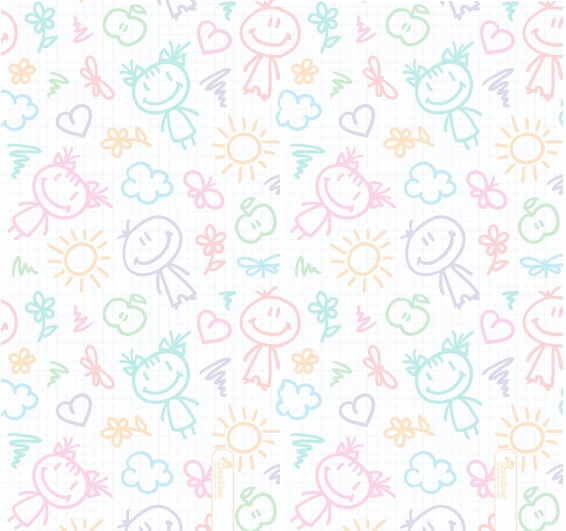 Le emozioni
Rappresentazioni grafiche dei sentimenti provati dagli alunni della sezione C dell’I.C. di Lanzara (plesso Lanzara), durante il lockdown

Insegnanti: Alfano Concetta, Granato Isabella, Oliva Enza, Petacca Luisa
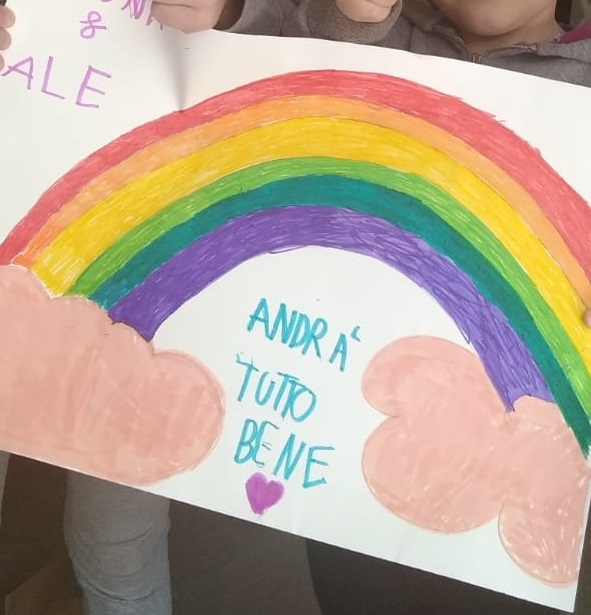 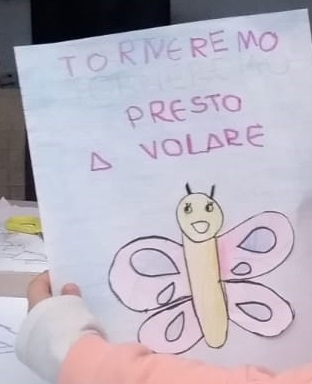 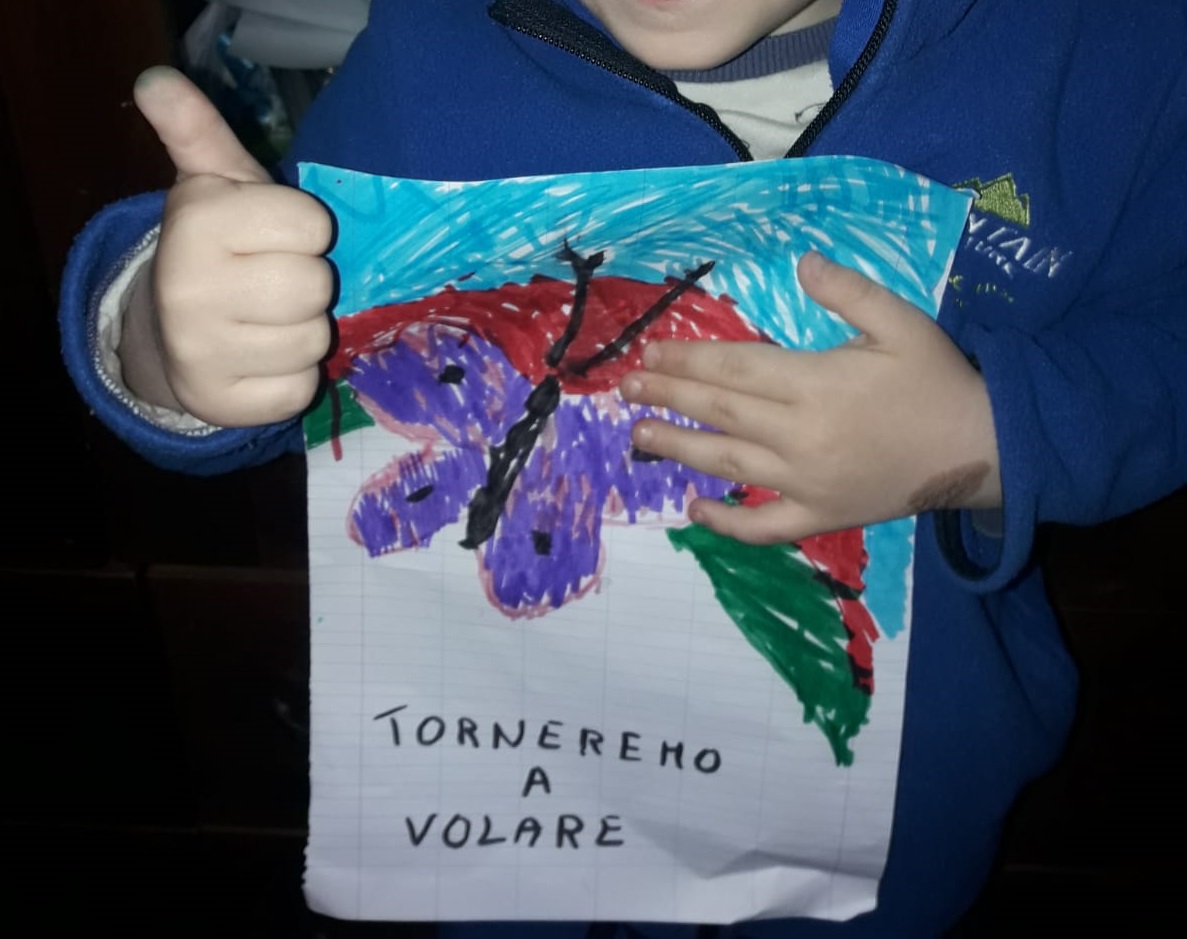 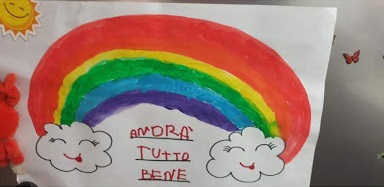 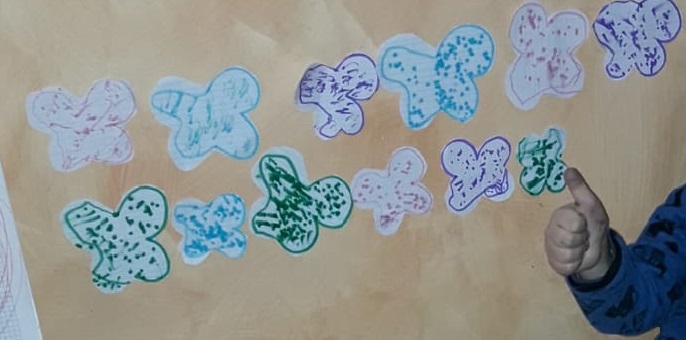 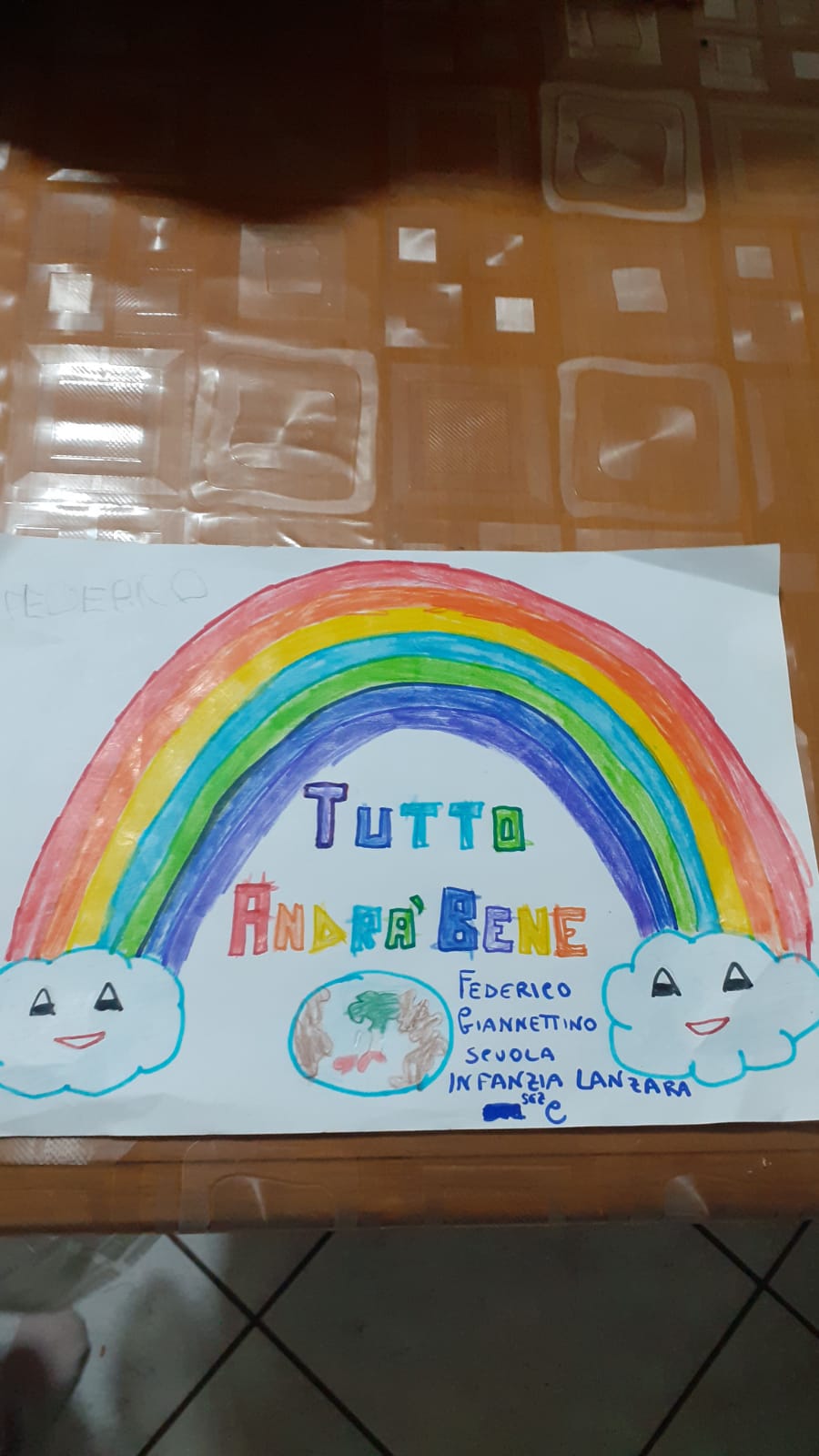 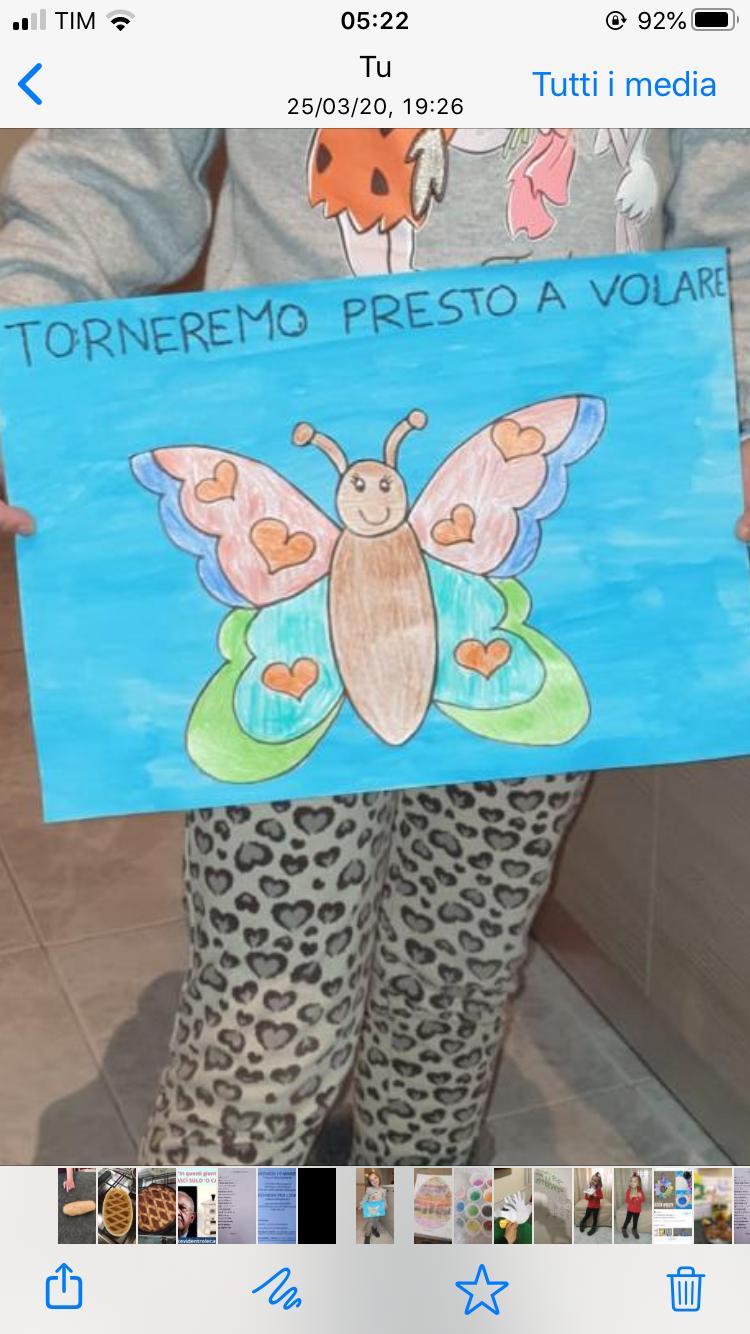 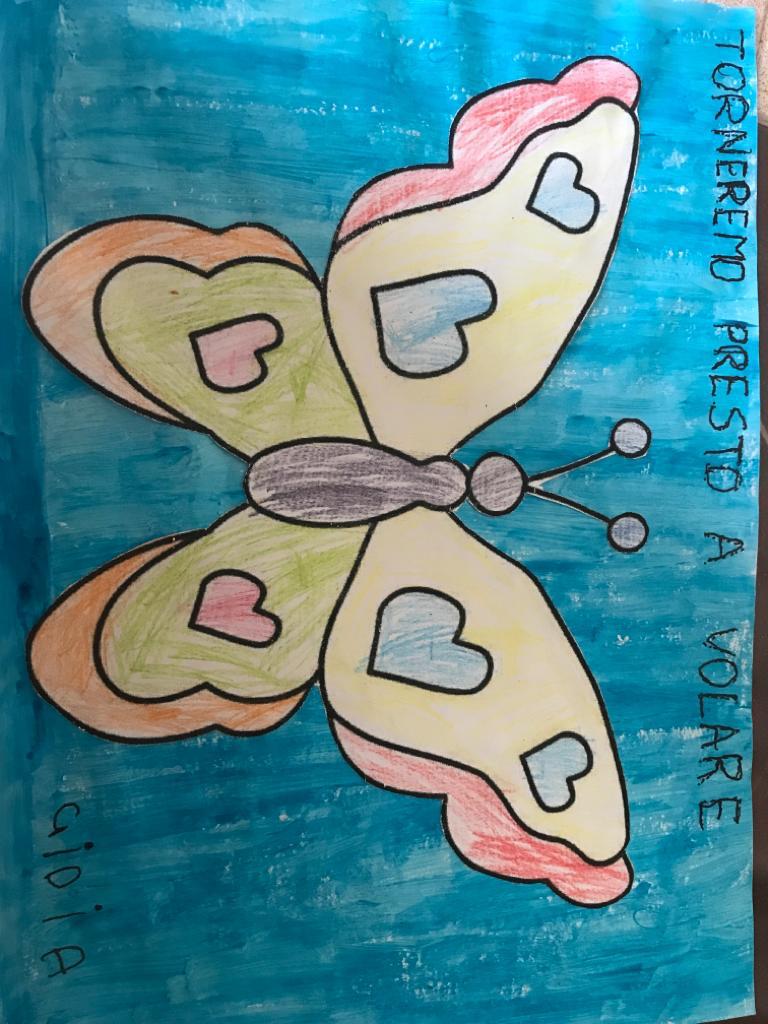 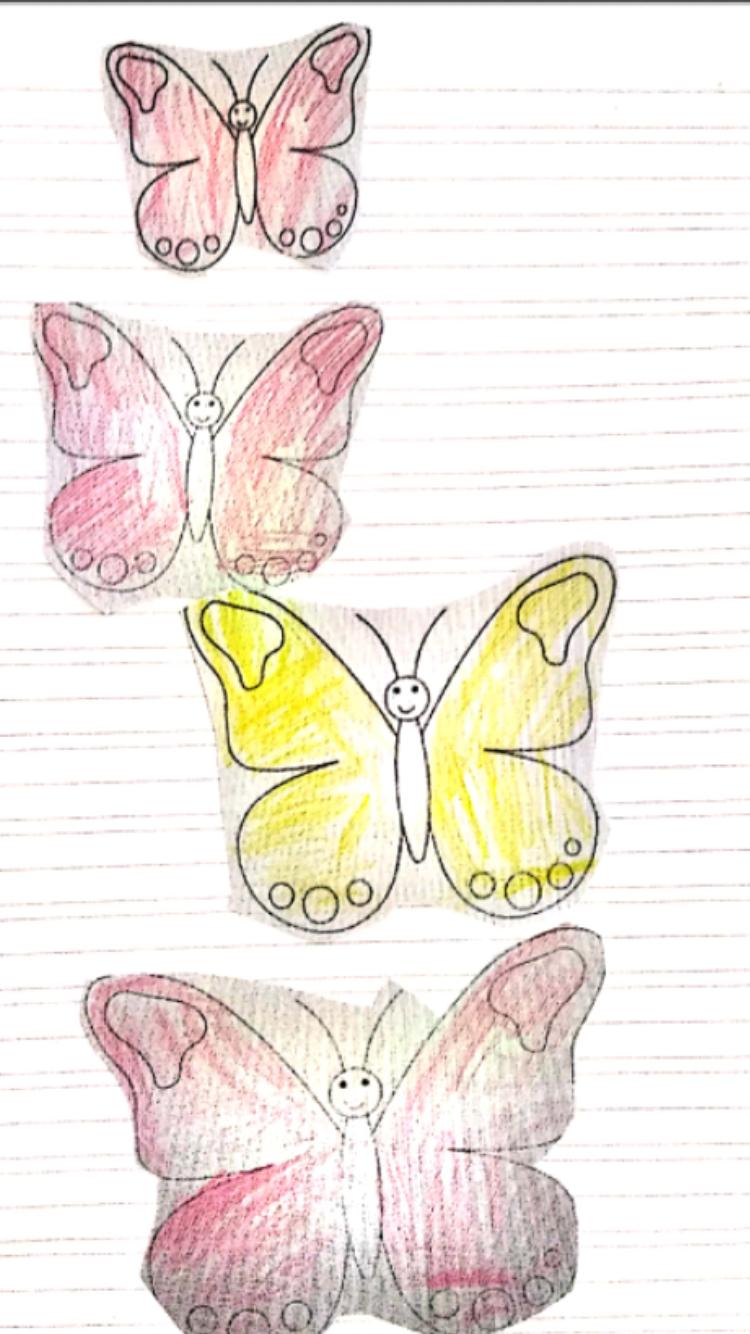 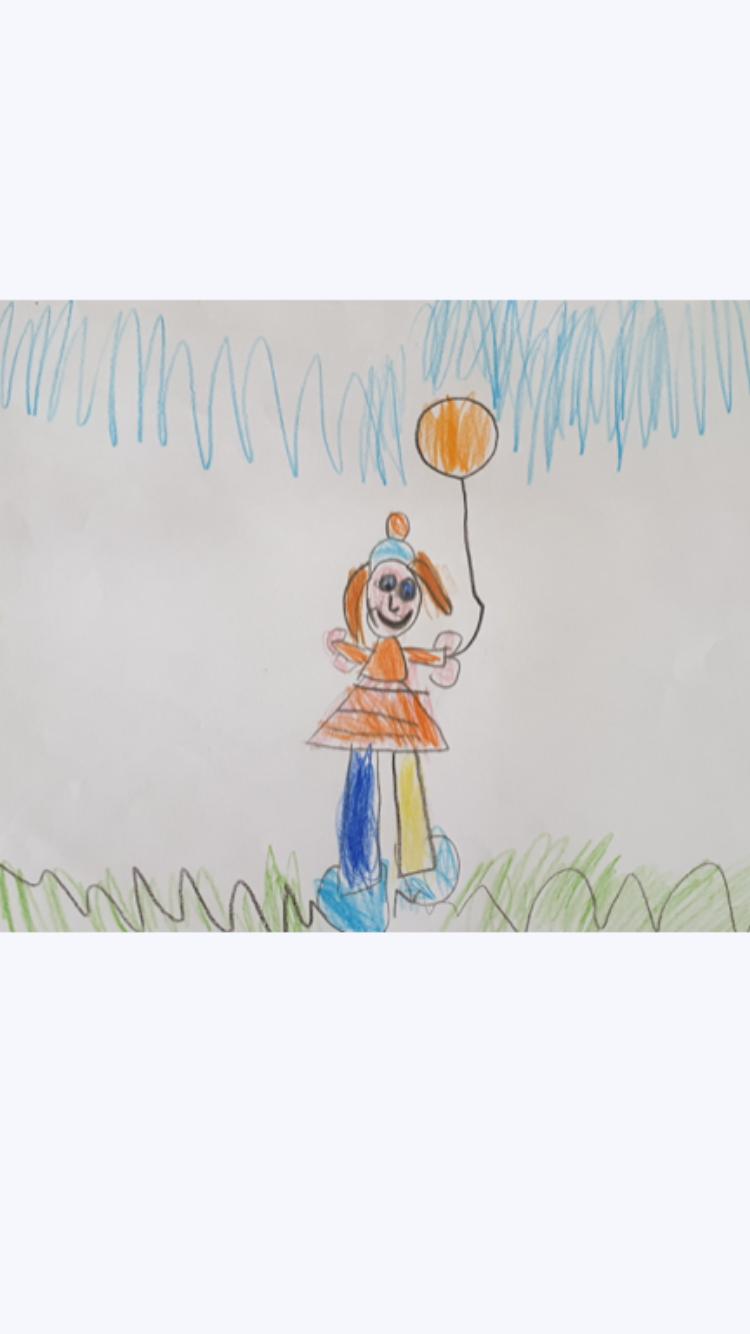 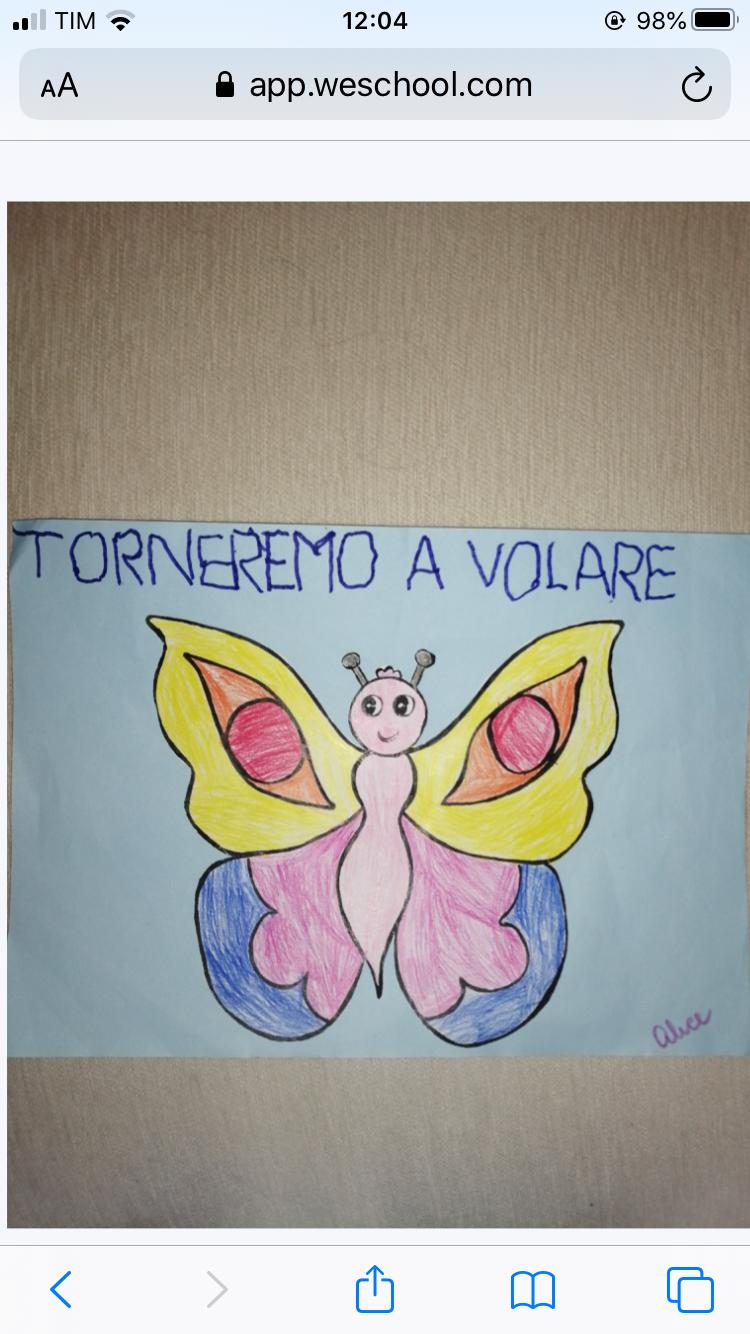 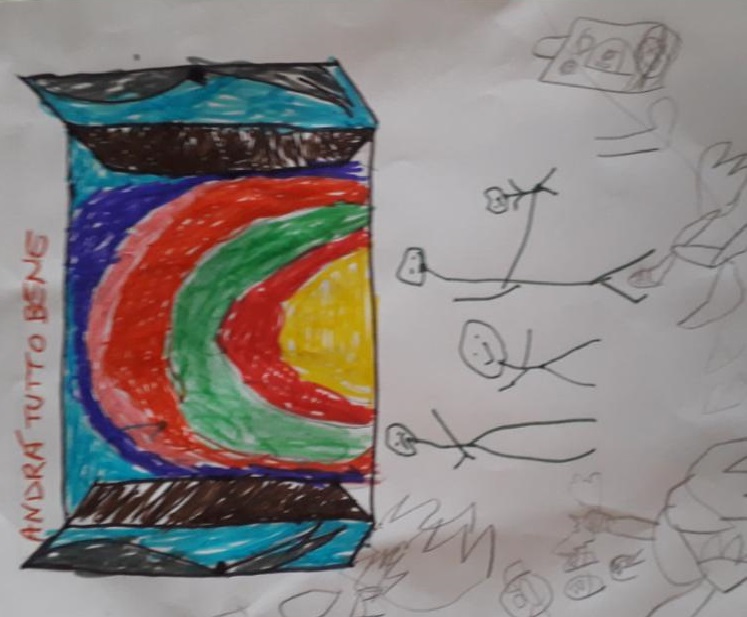